Развивающая предметно-пространственная среда группы
МБДОУ «Детский сад комбинированного вида №3»
Группа с тяжелыми нарушениями речи компенсирующей направленности 
«Смешарики»





Автор презентации: акулиничева М.В., воспитатель первой квалификационной категории
Наша группа лучше всех, 
Всегда в ней слышен детский смех.
Спешат детишки по утрам 
К своим вторым «родителям».
Группа «Смешарики» – второй наш дом, 
Очень дружно в нем живем.
Вместе учимся, играем, никогда не унываем!
ДОБРО ПОЖАЛОВАТЬ!
Наша пригрупповая комната
Как театр начинается с вешалки, так и наша группа начинается с раздевалки!
Играть мы любим очень!
Вы знаете, друзья, 
Без игр прожить ребенку
Никак, никак нельзя!
Игровой центр
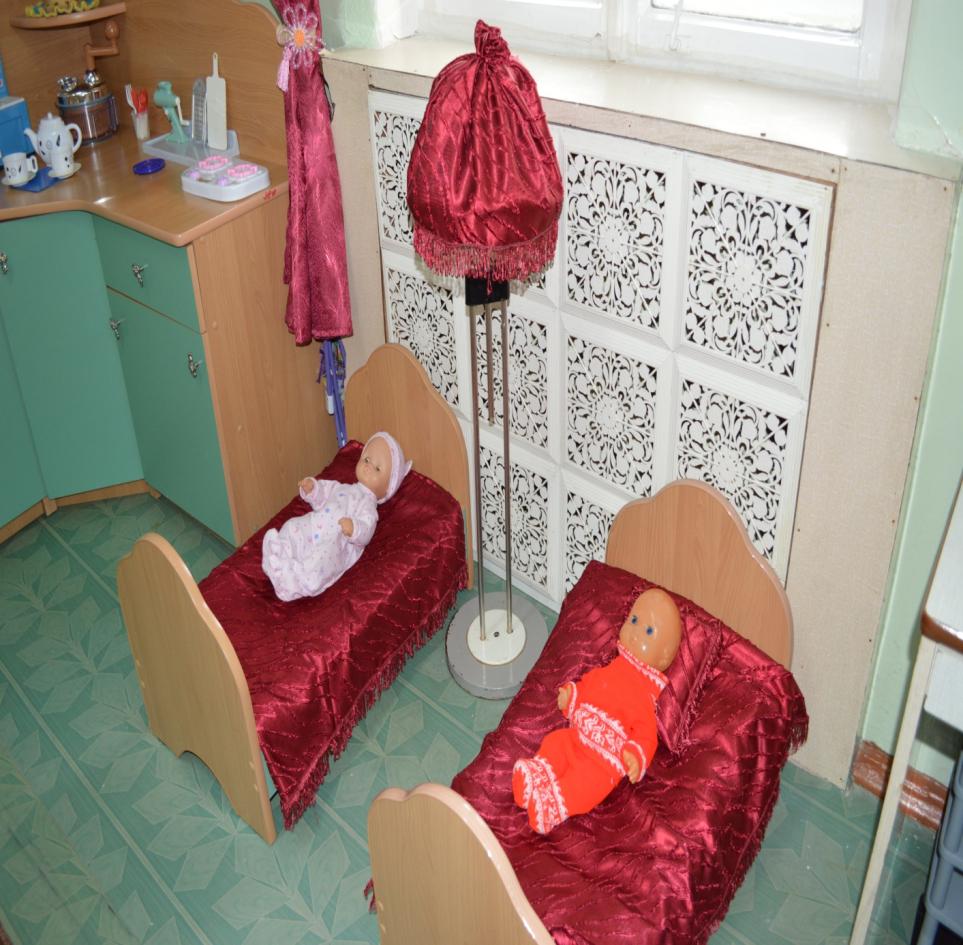 Здесь мы куколок качаем, спать укладываем,
Чтобы куклы не скучали,  сказки складываем.
Потом песню пропоем  тихо, ласково,
Да поправим одеяльца им  атласные.
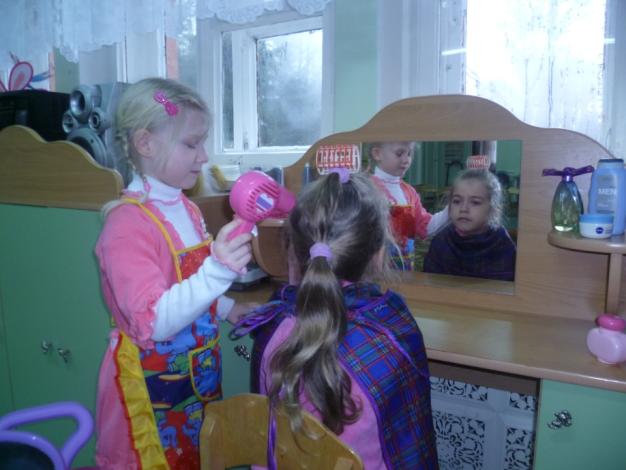 «Салон красоты»
Нравится работать  Оле парикмахером в салоне – 
 Причесать, постричь, завить, лаком для волос облить.
Косметологу Алине дела нет до прядей длинных.
Любит мастер пудрить нос, 
Красить губы ярче роз,
Щечки бледные румянить, веки обводить тенями,
И на пальчиках руки красить лаком ноготки!
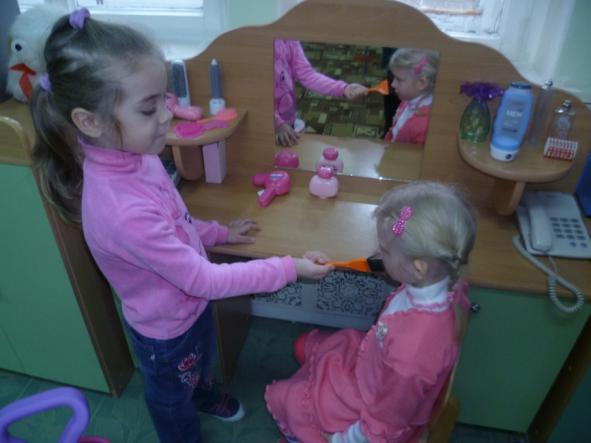 Уголок природы и экспериментально-исследовательской деятельности «Юные натуралисты»
Здесь зелёные ладошки,Протянули  нам цветы,Мы их дружно поливаем,
Никогда не забываем.Посмотрите, хороши!
Юные натуралисты
У нас почти, что зимний сад
В природном уголке.
Здесь потрудиться каждый рад, 
С лопаткою в руке.
За природой ежедневно 
Мы умеем наблюдать.
Календарь природы в группе 
Будем после отмечать.
Физкультурный  центр
Чтоб расти и закаляться
 Не по дням, а по часам,
Физкультурой заниматься 
Надо всем, ребята, нам!
Здоровый дух в здоровом теле!Об этом вечно нам твердят.Мы знаем – спорт на самом делеПолезен очень для ребят!
Центр занимательной математики «Считай-ка»
Учит нас она считать и фигуры узнавать, объясняет цифры, знаки и задачи как решать!
Знать, где лево, а где право
Все должны мы понимать!
Музыкальный уголок «Музыкальная азбука»
Чтоб каждый выбрать что-то смог
На музыкальный свой урок, 
Для вас всегда открыт, друзья,
Наш музыкальный уголок.
Здесь бубен, ложки, маракас…
Ансамбль устроим мы сейчас!
Художественно-продуктивный центр «Волшебная кисточка»
Художником  быть  может  и не стану,
Но очень-очень рисовать  люблю!
Альбомы , ручки, пластилин  и  краски
Всё в этом центре я найду!
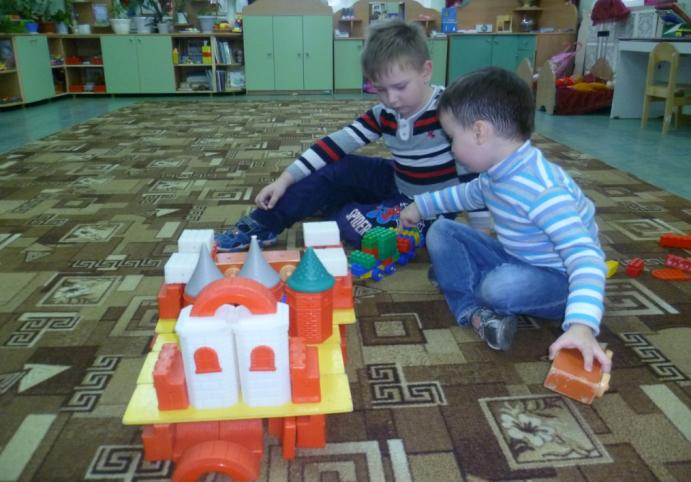 Мы конструируем
Раз, два, три – сложи детали, чтоб они машиной стали. Собери гараж, потом не забудь построить дом.
Можно к самому порогу проложить еще дорогу,
Выбрать место для моста – то-то будет красота!
Из конструктора такого что ни сделай – все толково!
Речевой центр «Речецветик»
В центре находится необходимый материал для того, чтобы наша речь стала красивой!
В этом нам помогают учитель-логопед и  наши воспитатели.
Мы дежурим
Все хотят дежурным быть, чтобы всем руководить.
Ведь дежурить каждый день, Малышам совсем не лень!
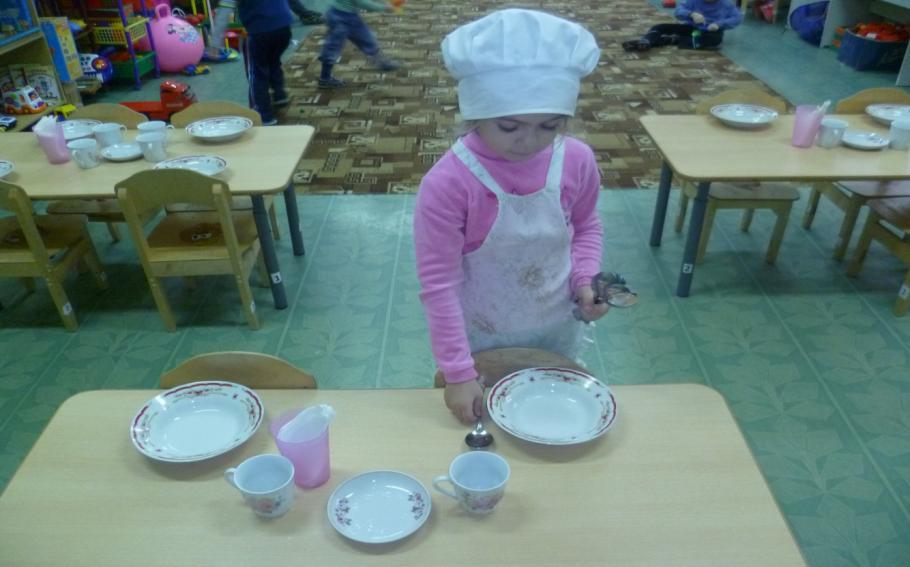 Книжный уголок «Читайка»
А вот это – книжек дом.
Очень много книжек в нем.
Книги любим мы читать,
 Но их нужно убирать.
Книжки мы не рвем – жалеем, 
Убирать мы их умеем!
Театральный уголок
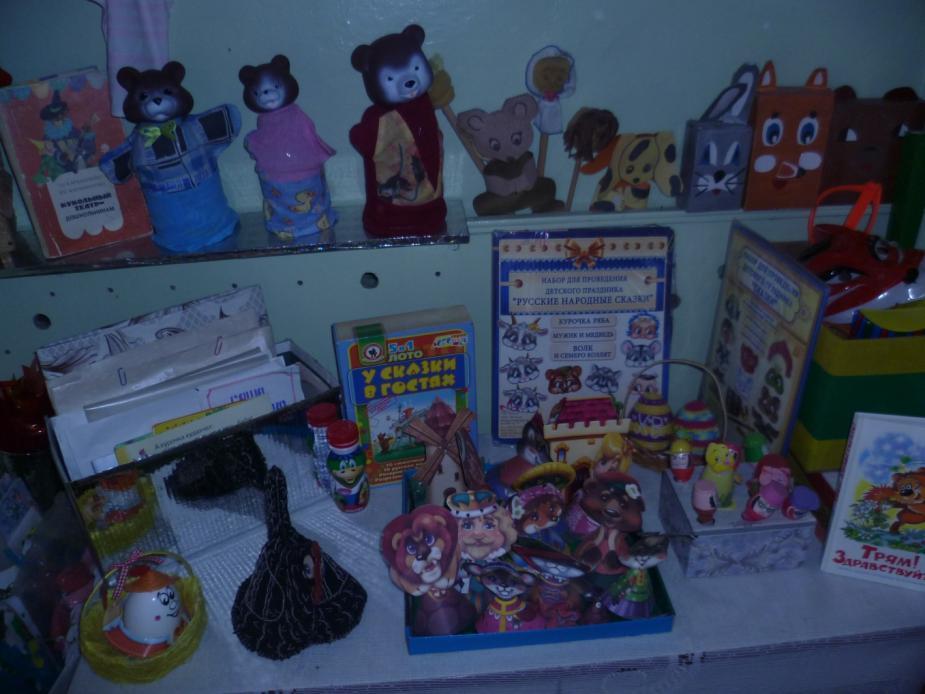 В нашей группе все актеры,
Кукловоды и танцоры.
Каждый день и каждый час
Мы хотим играть для вас!
Родительский уголок «Для мам и пап про жизнь ребят».
Здесь родители могут ознакомиться с информацией полезной в воспитании ребенка.
Воспитатели часто  обновляют материал, чтобы родители больше узнавали о жизни их детей в детском саду.
Уголок дорожной безопасности «Азбука пешехода»
О безопасности в пути,
На улице и дома 
Мы будем вместе говорить 
Сегодня в группе снова!
Уголок родного края «Тульский край люби и знай!»
То  березка, то рябина,
Куст ракиты  над рекой.
Край родной, навек любимый,
Где найдешь еще такой!
А. Пришелец
Уголок народно-прикладного искусства
Славилась Россия чудо - мастерами,
Дерево и глину в сказку превращали.
Красками и кистью красоту творили;
Своему искусству молодых учили.
Хохломские ложки, русские матрешки,
Гжельская посуда, Тульский самовар…
Поделками  любуется всяк, и млад и стар!
За столами мы сидим,Вкусный завтрак мы едим!
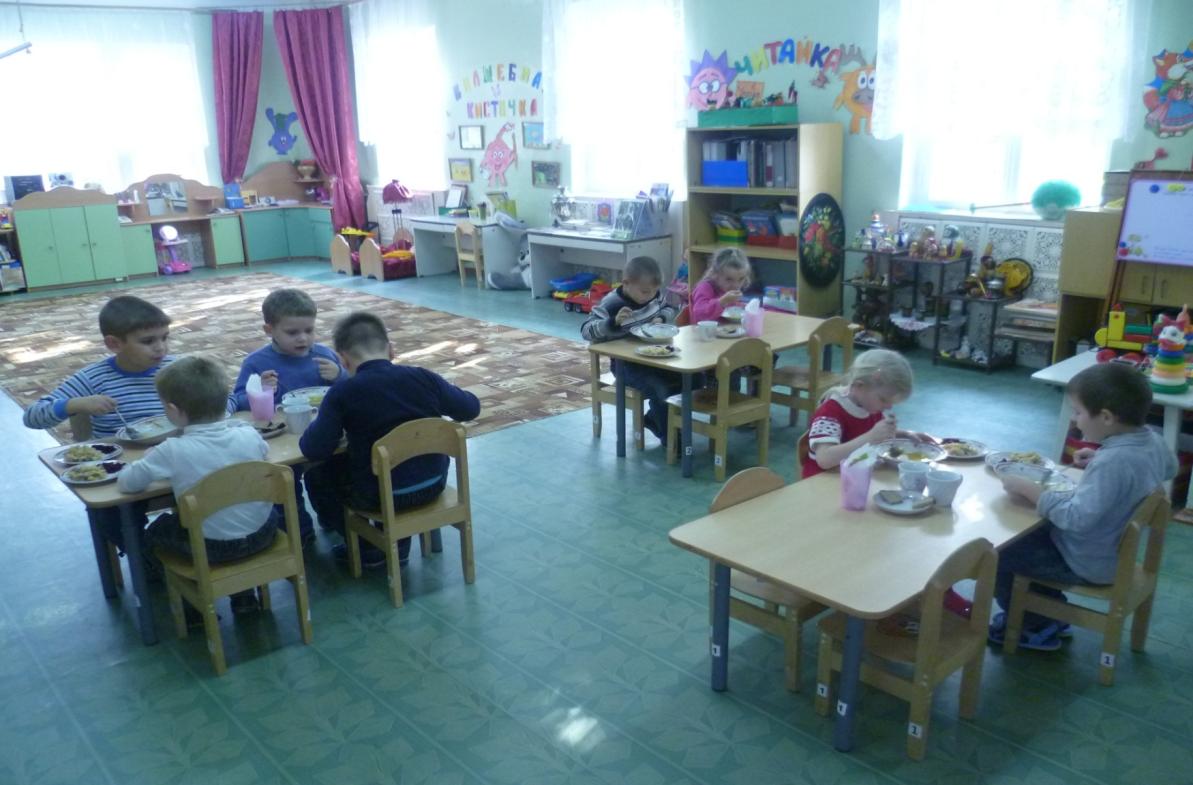 В спальне
Я с кроваткою дружу, 
Как в ней сплю, всем покажу!
«Тихо! Другу не мешать!» – 
Шепчет в ухо мне кровать.
Свежий воздух малышам нужен и полезен.Очень любим мы гулять, И никаких болезней!
Мы любим чистоту!
Теплою водою руки чисто мою.
 В руки мыло я возьму  и ладошки им потру.
Полотенце Олино Митя не возьмет, 
С птичкой он не спутает синий самолет!
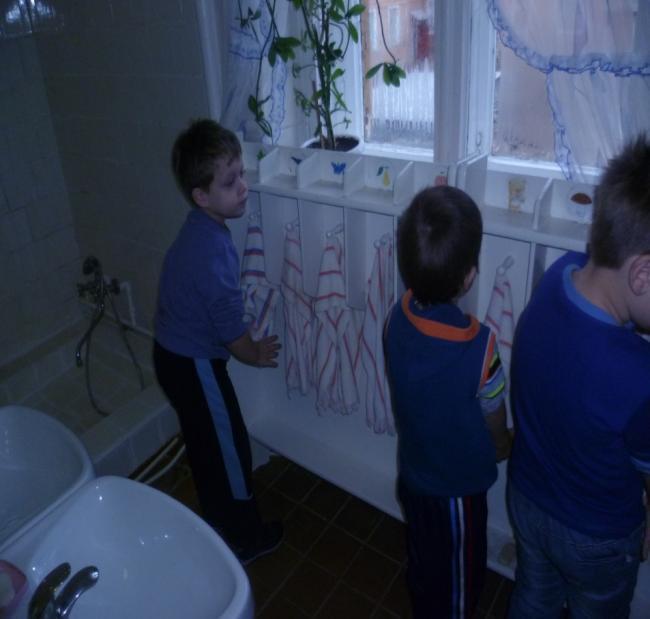 Делаем «дерево добра».
Не мешайте мне трудиться!
Вот какие мы помощники!
Убираем свой участок
Экскурсия в прачечную
Выставка детских работ «Волшебные карандаши. Талантливые пальчики».
А вот здесь поделки наши,
Всему саду их покажем!
Выставка поделок из природного материала
«Природа и фантазия»
Мы принимаем участие в различных выставках и конкурсах.
ДО НОВЫХ ВСТРЕЧ!
Группу всю мы показали,
О себе все рассказали,
Вас снова в гости будем ждать,
Нам есть еще что показать!
Перелистана страница,
И закончен наш рассказ,
Наша группа «Смешарики»
Вас видеть рада в следующий раз!